Filstruktur SND, från juni 2023
Dataset
Version
Internt
Nya dataset
Tidigare dataset
2023-42
    2023-42-1
     data
      file.csv      internal-data        file.xlsx	        .dipignore
     documentation
      doc.pdf      internal        avtal.docx        .dipignore	
2023-42-2
 data
 documentation
2023-42-1-1
    2023-42-1-1
     data
       file.csv       internal-data         file.xlsx	         .dipignore
     documentation
       doc.pdf       internal         avtal.docx         .dipignore
2023-42-1-2
 data
 documentation
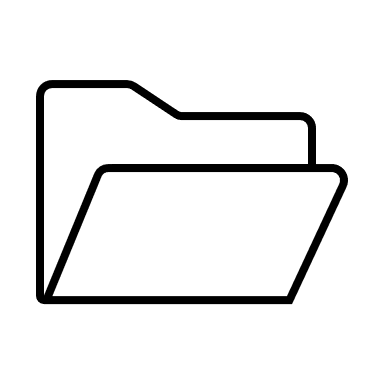 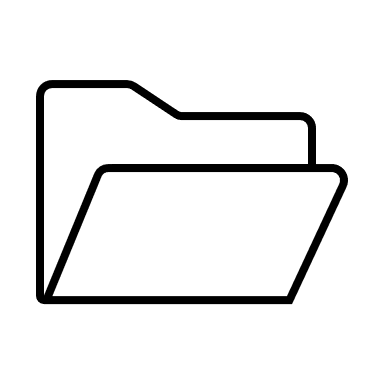 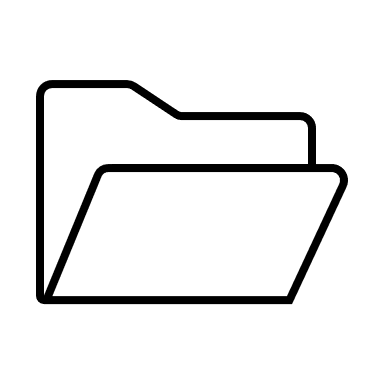 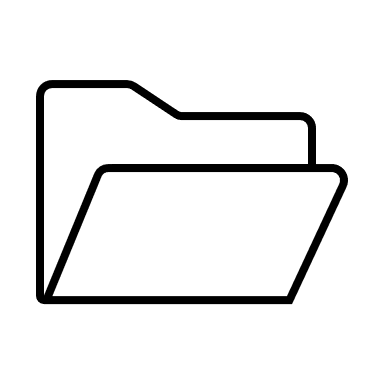 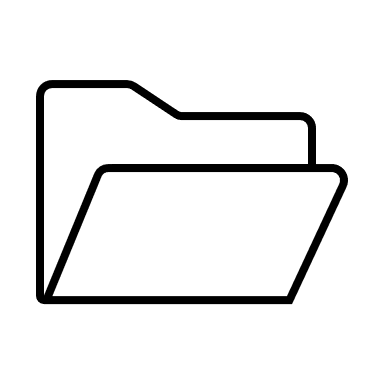 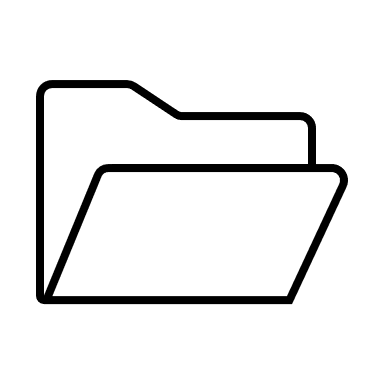 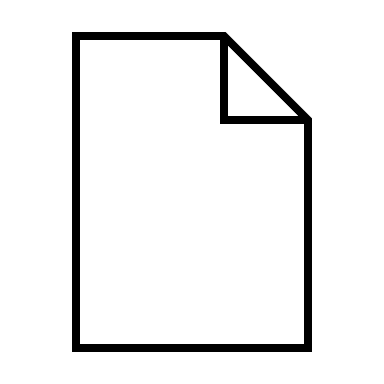 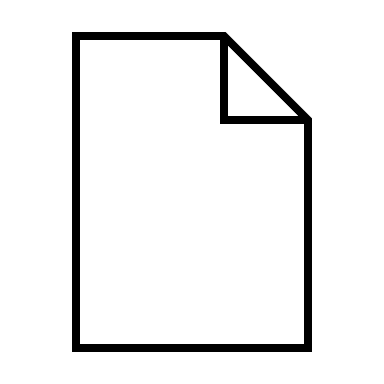 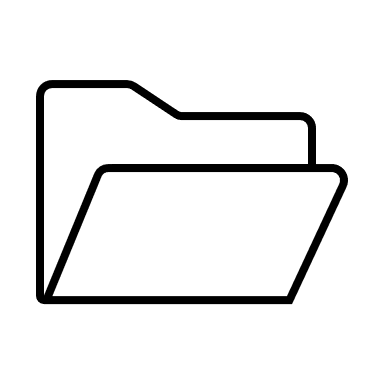 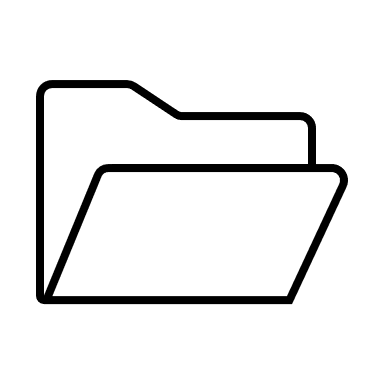 Dataset: De dataset som skapats före förändringen har ett fått nytt SND ID med en extra siffra som indikerar datasetsnummer.
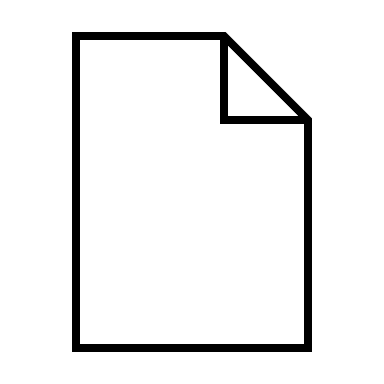 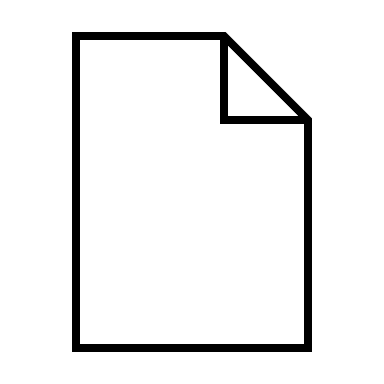 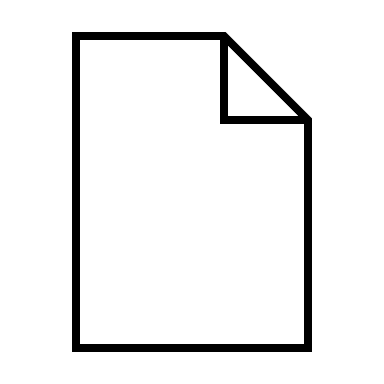 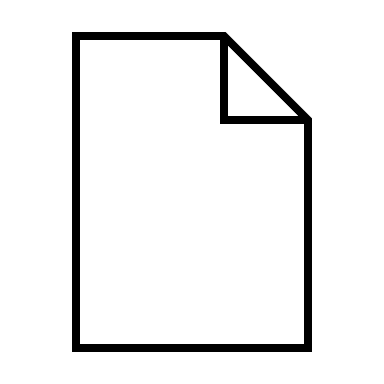 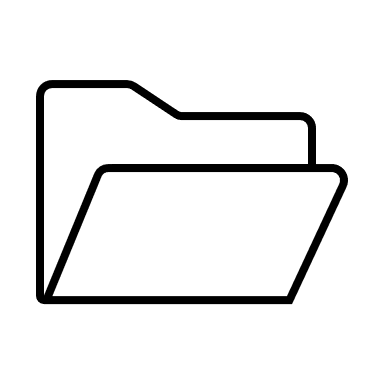 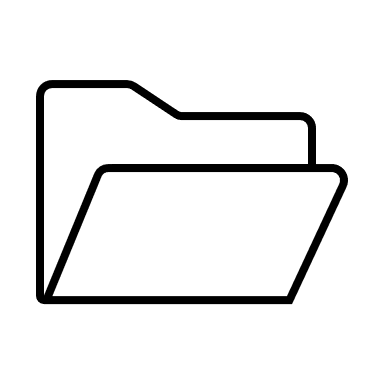 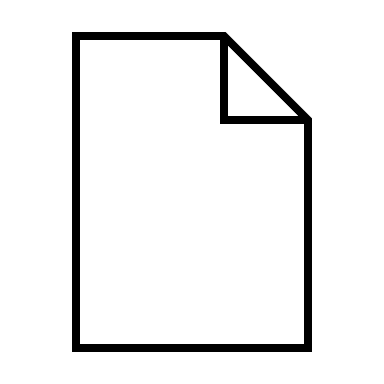 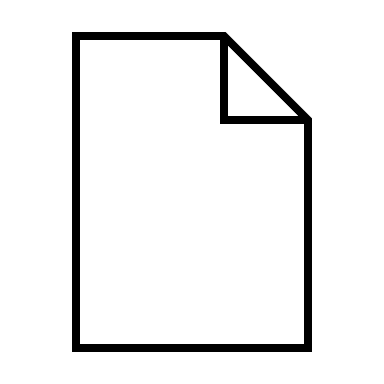 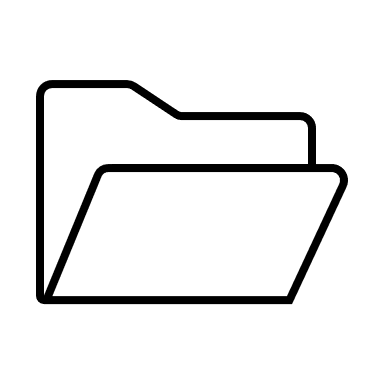 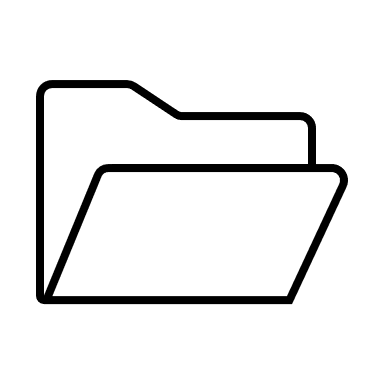 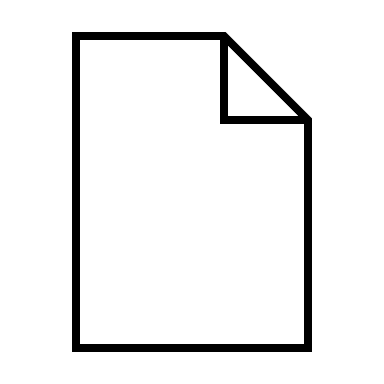 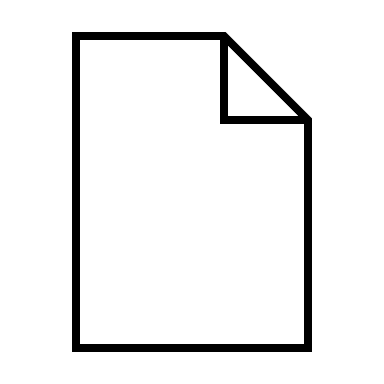 Internal-mappar: Endast för internt bruk. Visas ej upp i katalogen/doris. Mapparna skapas manuellt efter behov. ”internal” skapas automatiskt i de fall ett avtal signeras av forskaren. (Filen .dipignore indikerar att filer i mappen inte ska visas i katalogen)
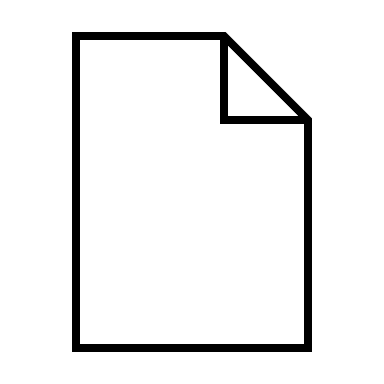 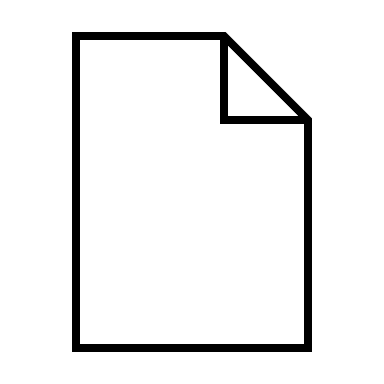 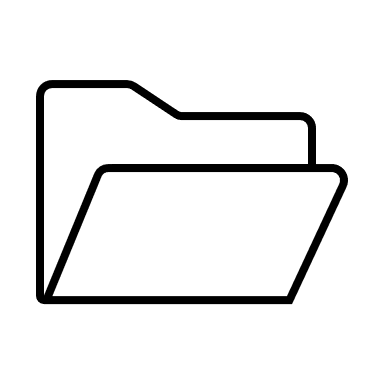 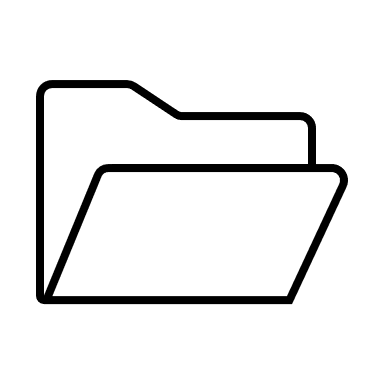 Ny version av dataset
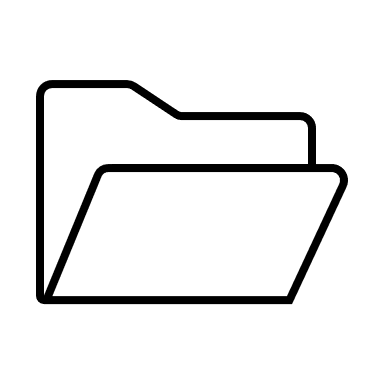 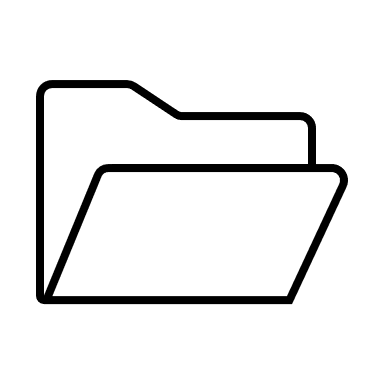 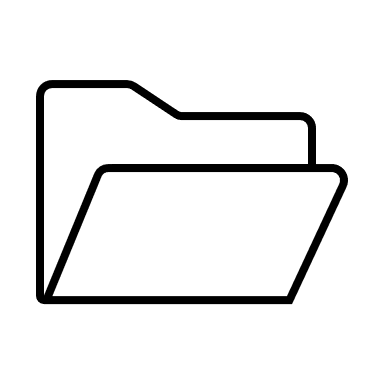 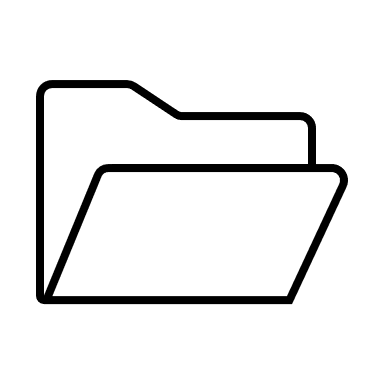